Potencial Elétrico (V)Jean Marcel Espinoza
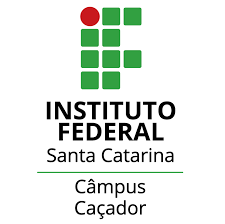 Motivação
Você sabe por que as tomadas elétricas possuem no mínimo dois pinos de contato?
Por que quando um automóvel é atingido por uma descarga elétrica (ex: um raio) os ocupantes em seu interior estão seguros?
Por que ao colocarmos as pilhas invertidas em um equipamento ele não funciona?
‹#›
Objetivos da aula:
1.1 Objetivo geral da aula:  Apresentar os conceitos teóricos iniciais sobre potencial elétrico (V), entendendo suas implicações na eletrostática com sua relação com as forças elétricas e o processo de formação do fluxo das cargas elétricas. 

1.2 Conteúdos a serem abordados:

a) Conceito físico de potencial elétrico;
b) Paralelo entre potencial elétrico e potencial gravitacional;
c) Blindagem eletrostática.
‹#›
O potencial elétrico e o potencial gravitacional
Analogia entre a pressão hidráulica e o potencial elétrico
‹#›
Temos uma diferença de nível d’água
Se abrirmos
o registro
‹#›
Fonte: GREF (2015).
Para termos um movimento de água, é necessário um desnível de água (pressão).
‹#›
Fonte: GREF (2015).
Para termos um movimento de água, é necessário um desnível de água (pressão).
‹#›
Fonte: GREF (2015).
...não há mais desnível
‹#›
Fonte: GREF (2015).
O mesmo acontece com os elétrons.
Para que eles se movimentem, é necessário termos uma pressão elétrica.

  A pressão exercida sobre os elétrons, chamamos de tensão elétrica ou ddp (diferença de potencial).
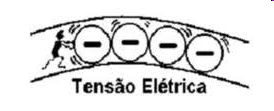 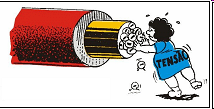 Fonte: GREF (2015).
Fonte: GREF (2015).
Energia potencial gravitacional
m
P
h
EP = 0
Nível de referência
‹#›
Fonte: GREF (2015).
Energia potencial gravitacional
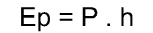 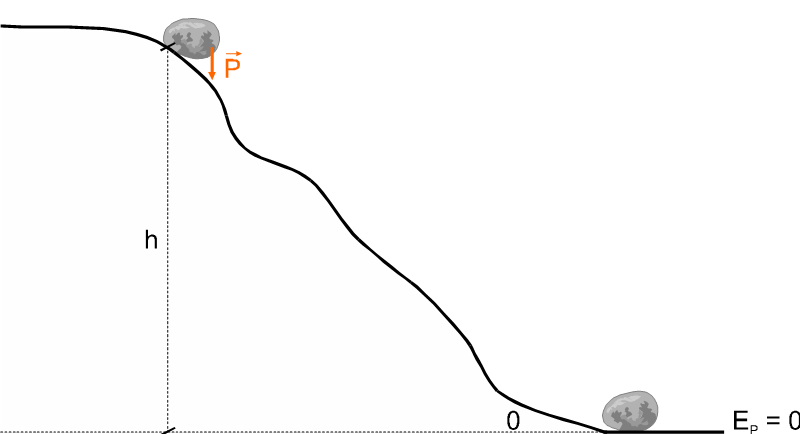 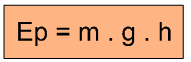 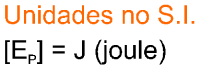 Associada a  uma altura relativa
Fonte: GREF (2015).
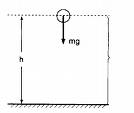 Energia potencial gravitacional
 	A energia potencial na posição  B em relação a um nível A (solo) é igual ao trabalho que o corpo vai realizar.
  	Epg= m.g.h

	A energia potencial pode ser transformada em energia cinética e vice-versa. 
	É uma forma de estocar energia.
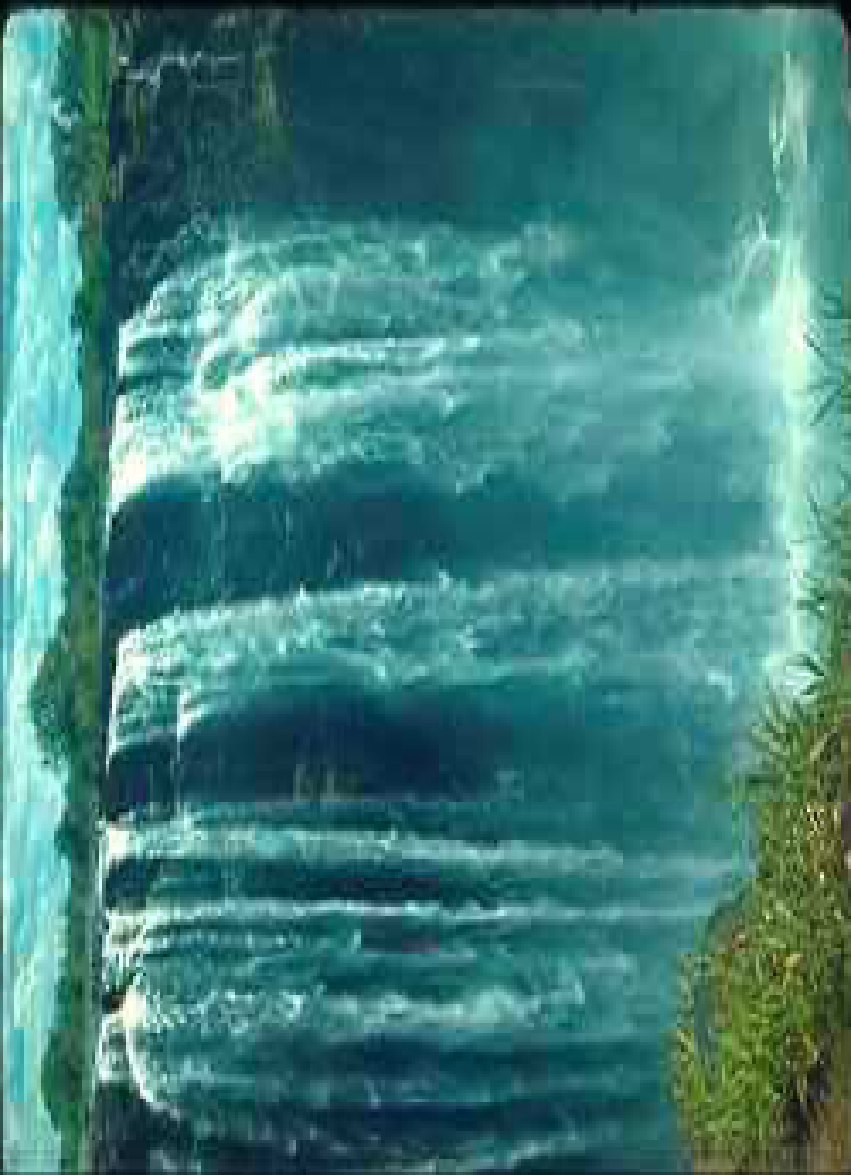 Fonte: GREF (2015).
‹#›
(Chão)
Fonte: GREF (2015).
O trabalho da força peso independe da trajetória do corpo.
‹#›
Potencial gravitacional
Potencial elétrico
Vs.
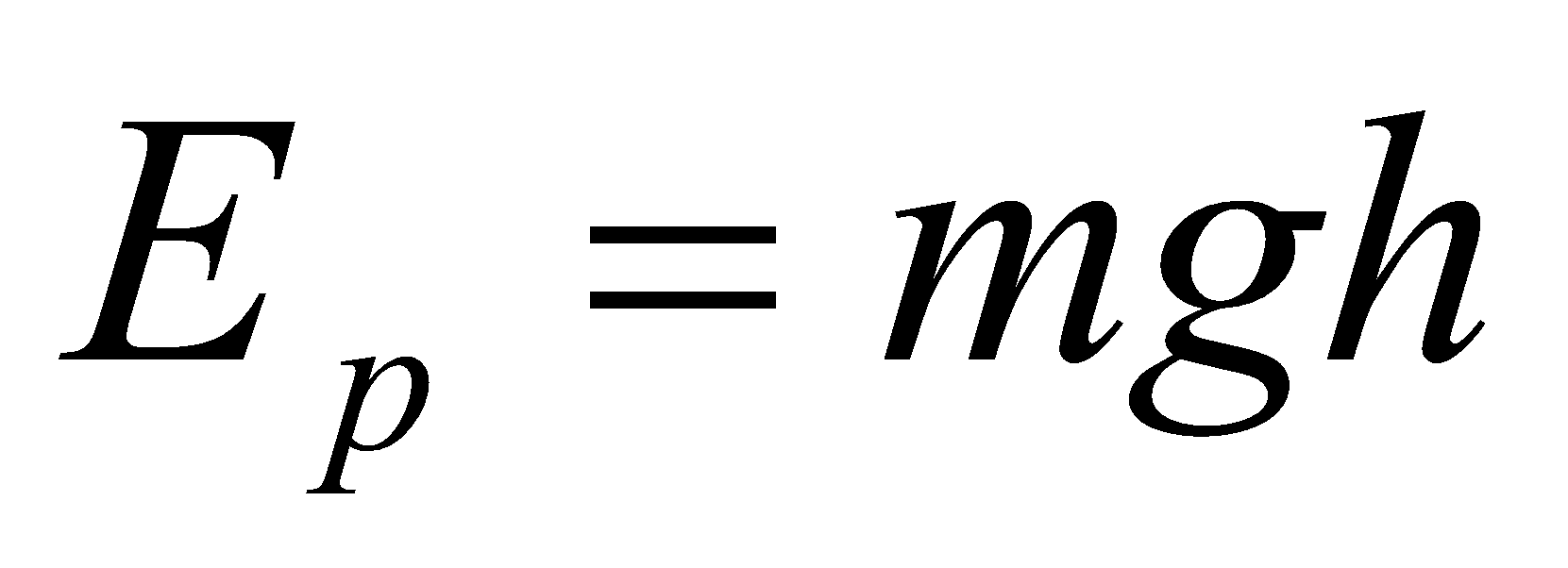 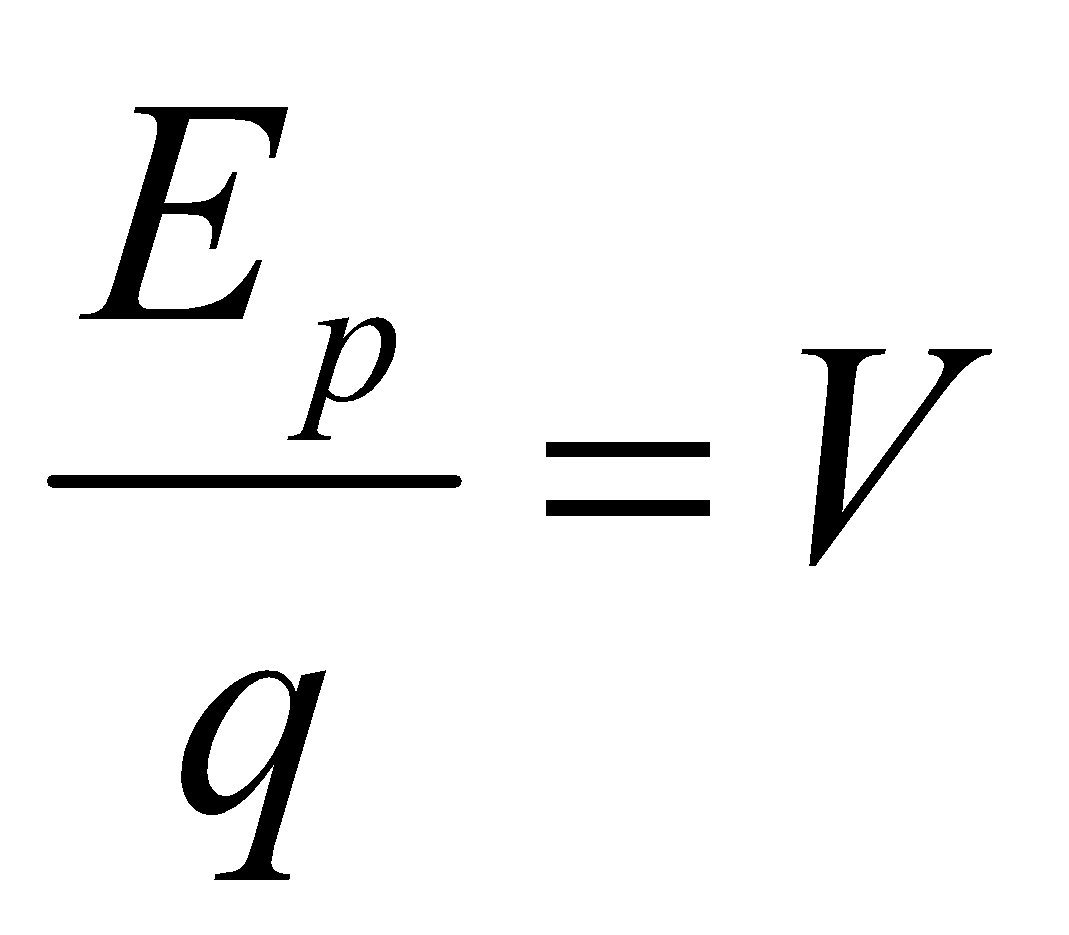 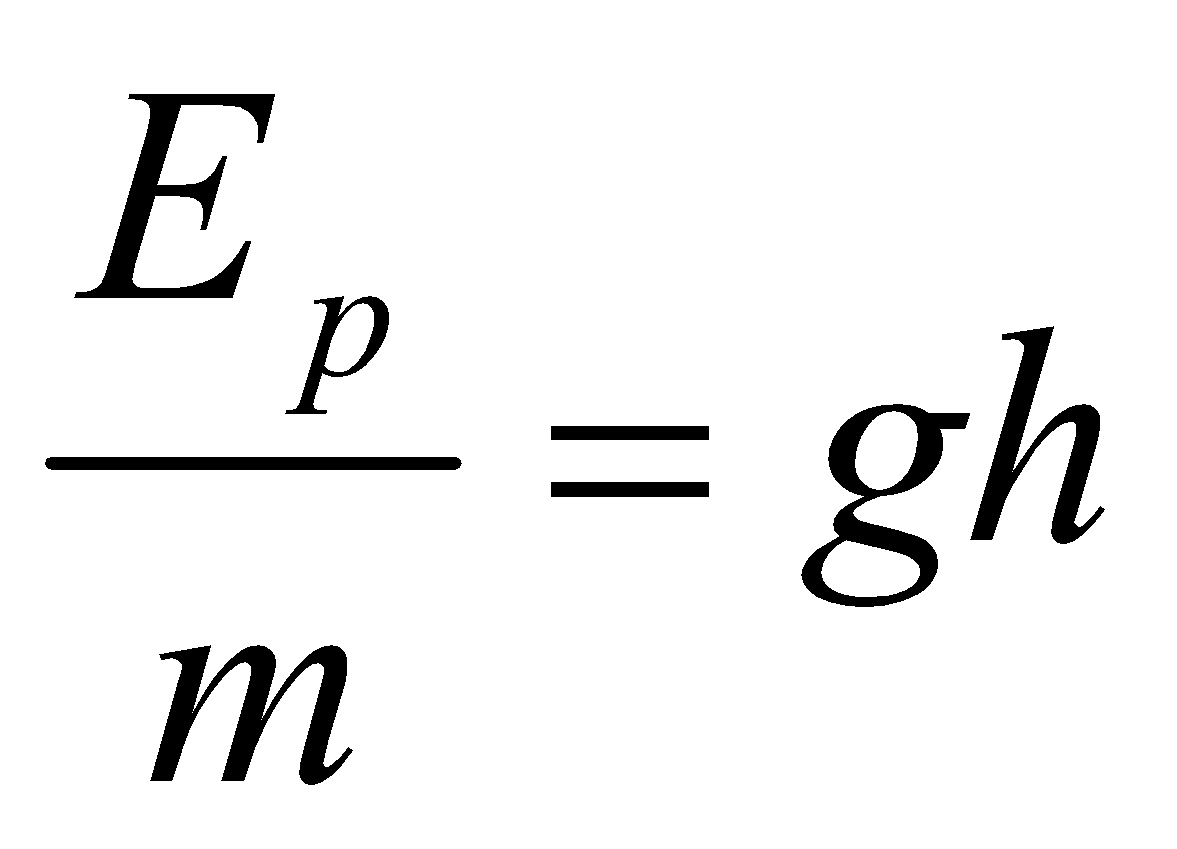 Energia potencial – grandeza escalar 
                                     ( +, -,nula)
‹#›
O mesmo acontece com os elétrons.
Para que eles se movimentem, é necessário termos uma pressão elétrica
  

A pressão exercida sobre os elétrons, chamamos de tensão elétrica ou ddp (diferença de potencial).
Potencial elétrico
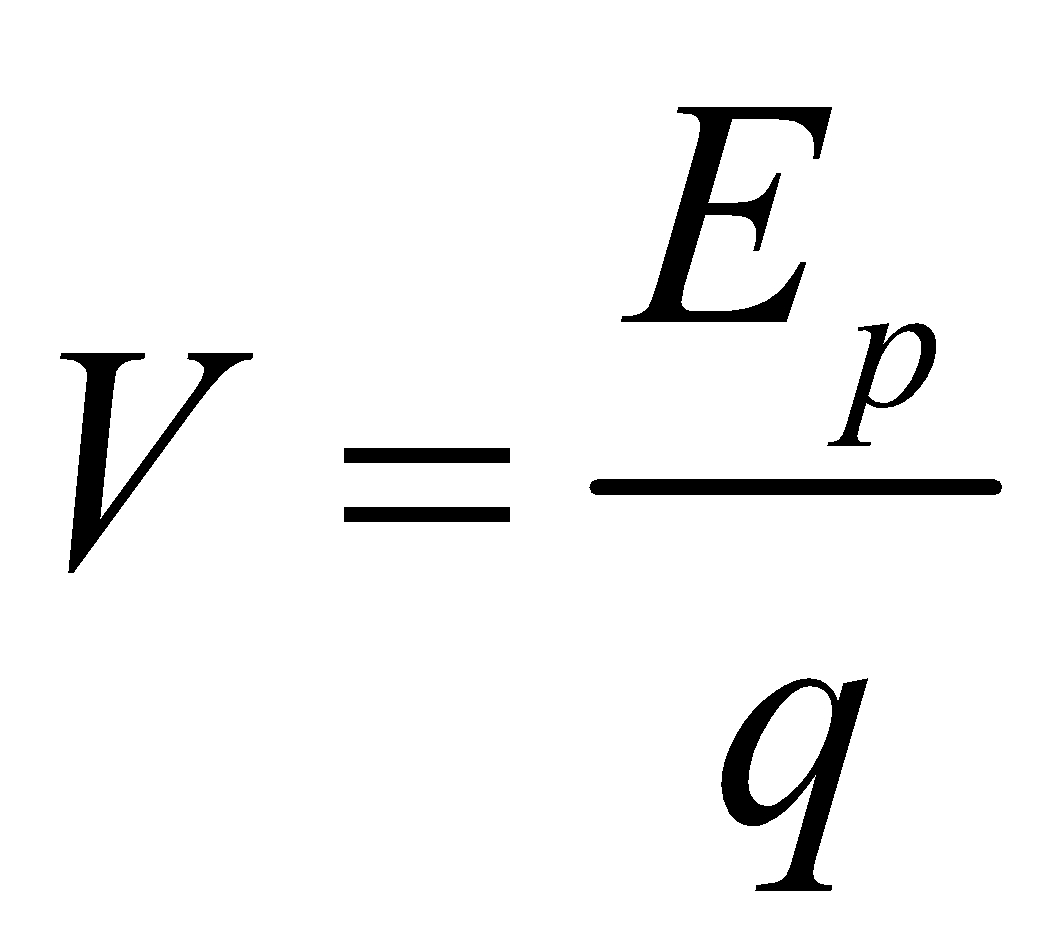 Um ponto do campo elétrico tem potencial elétrico de 1V, quando uma partícula com carga 1C é colocada nesse ponto, ela adquire uma energia potencial igual a 1J.
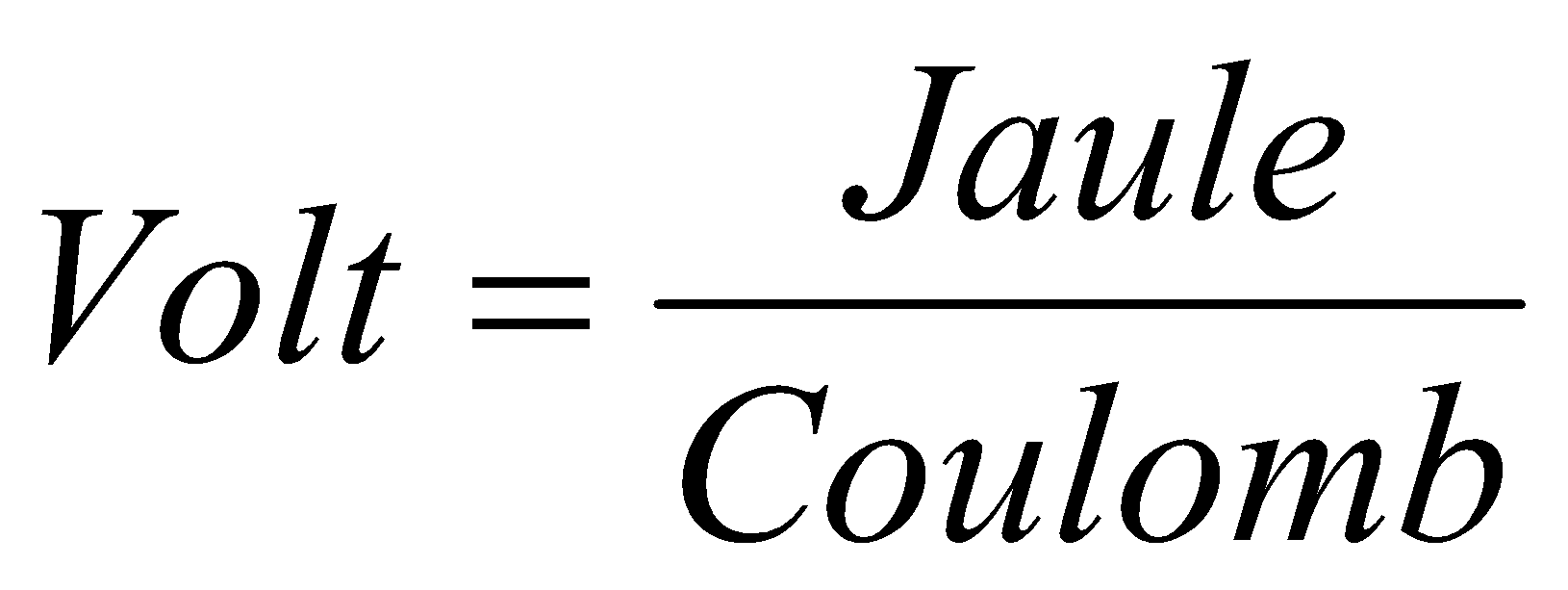 ‹#›
Resolva:
Um ponto do campo elétrico tem potencial elétrico de 120V, quando uma partícula com carga 1C, colocada nesse ponto, adquire uma energia potencial igual a .........J
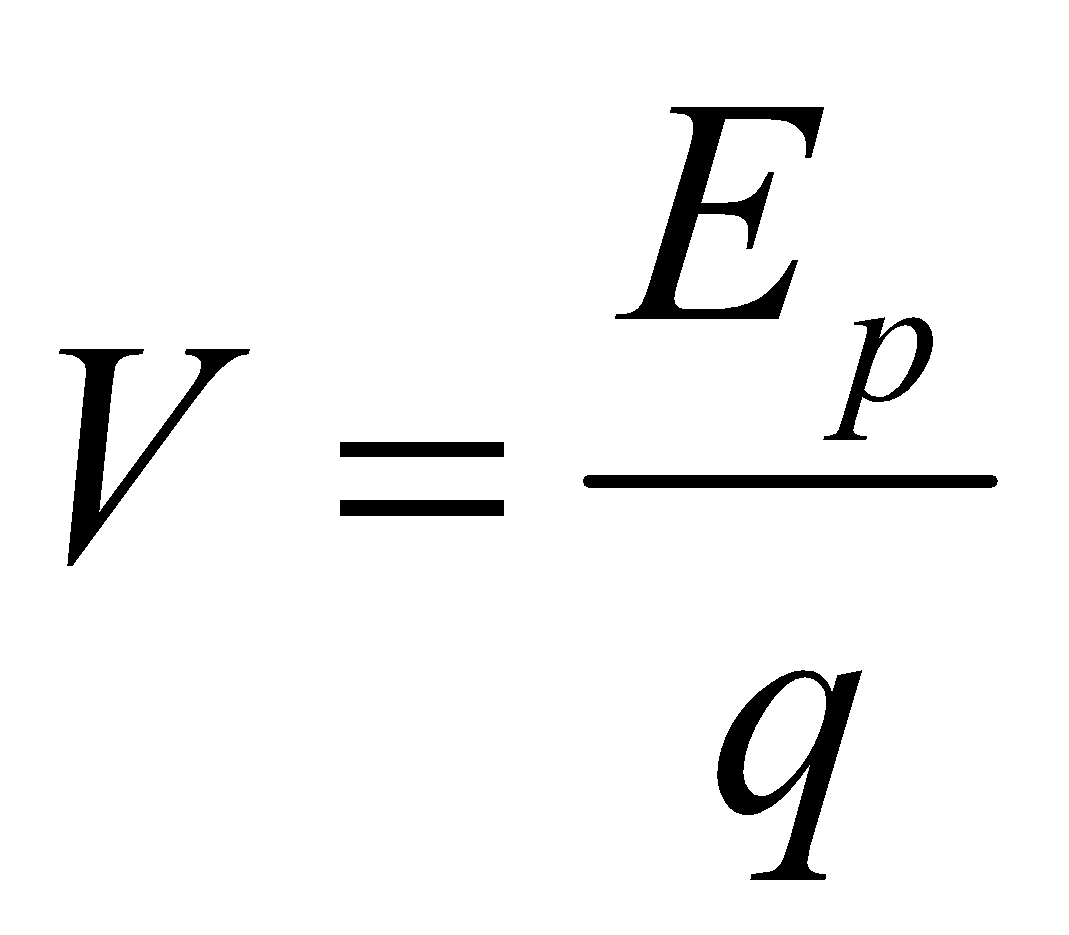 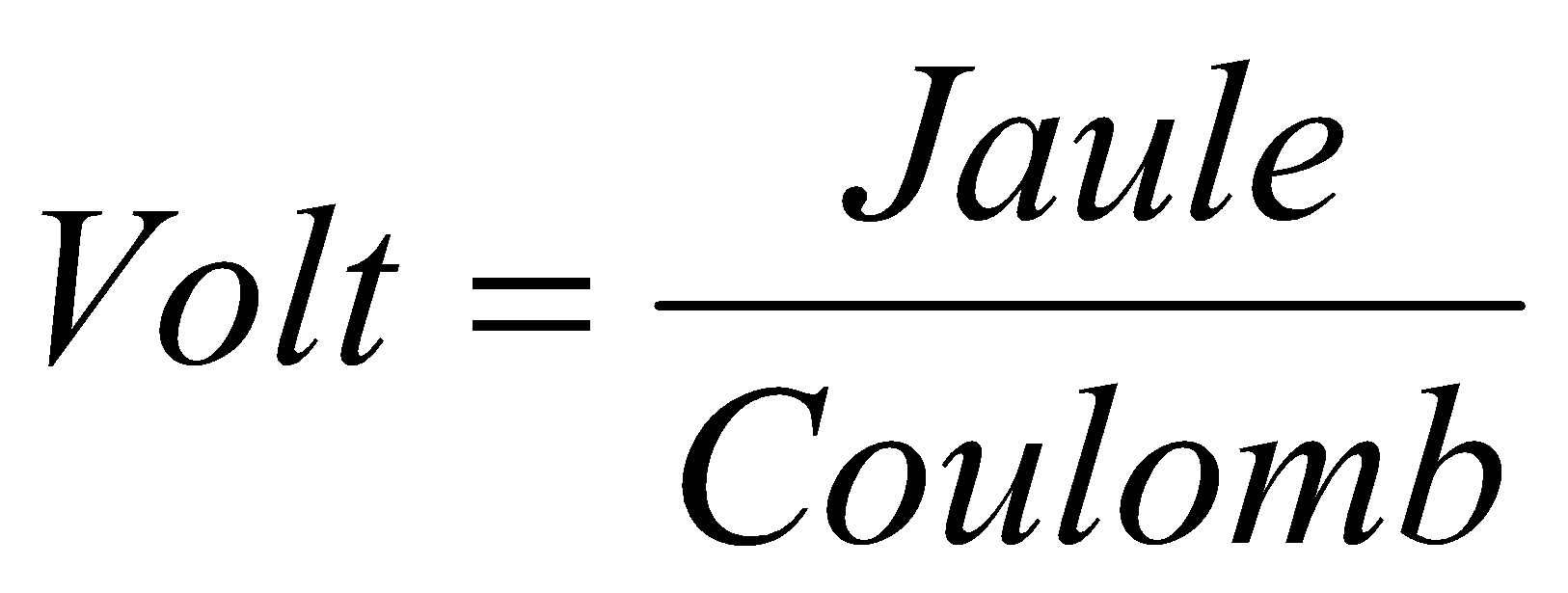 ‹#›
Na pilha, a ddp entre seus polos é de 1,5V, isso significa que, se forem conectados, a força elétrica realizaria um 
trabalho de 1,5J ao deslocarem uma quantidade de carga de 1C de um polo a outro.
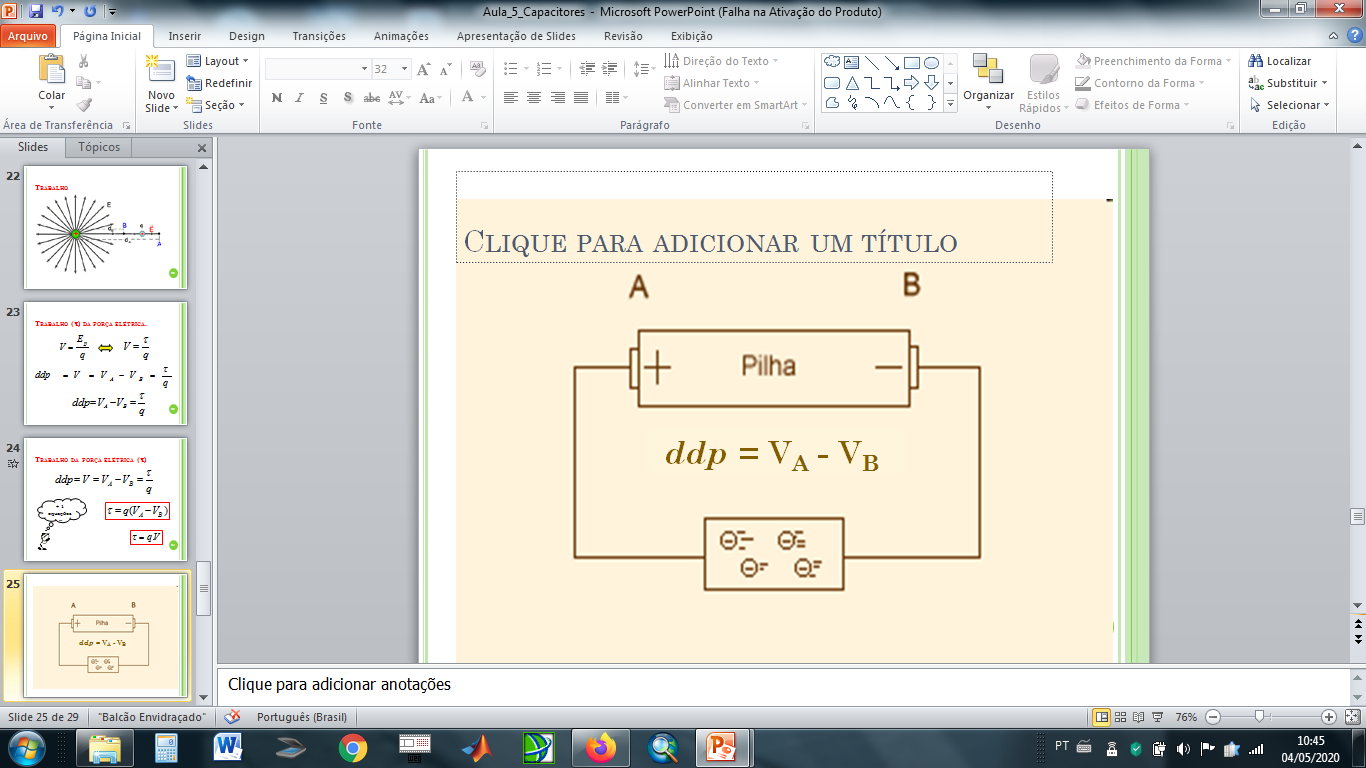 Fonte: GREF (2015).
‹#›
Relação entre o campo elétrico (E) e potencial elétrico (V)
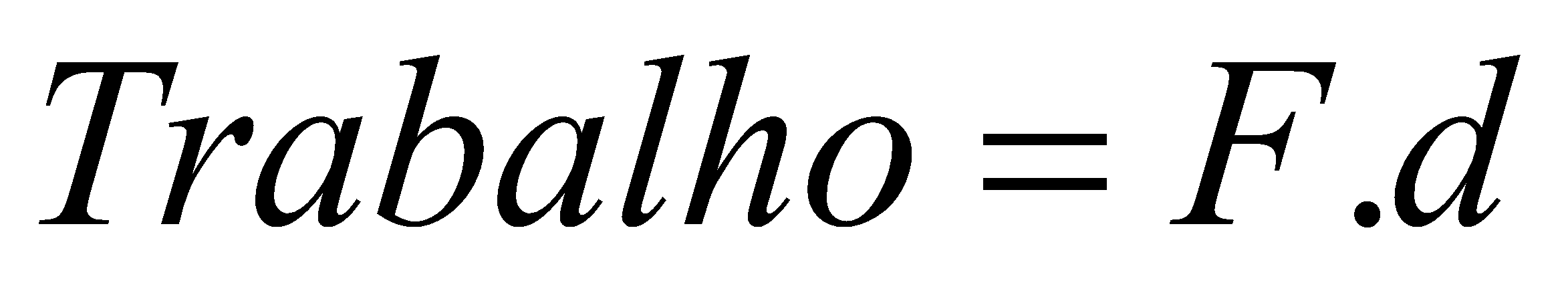 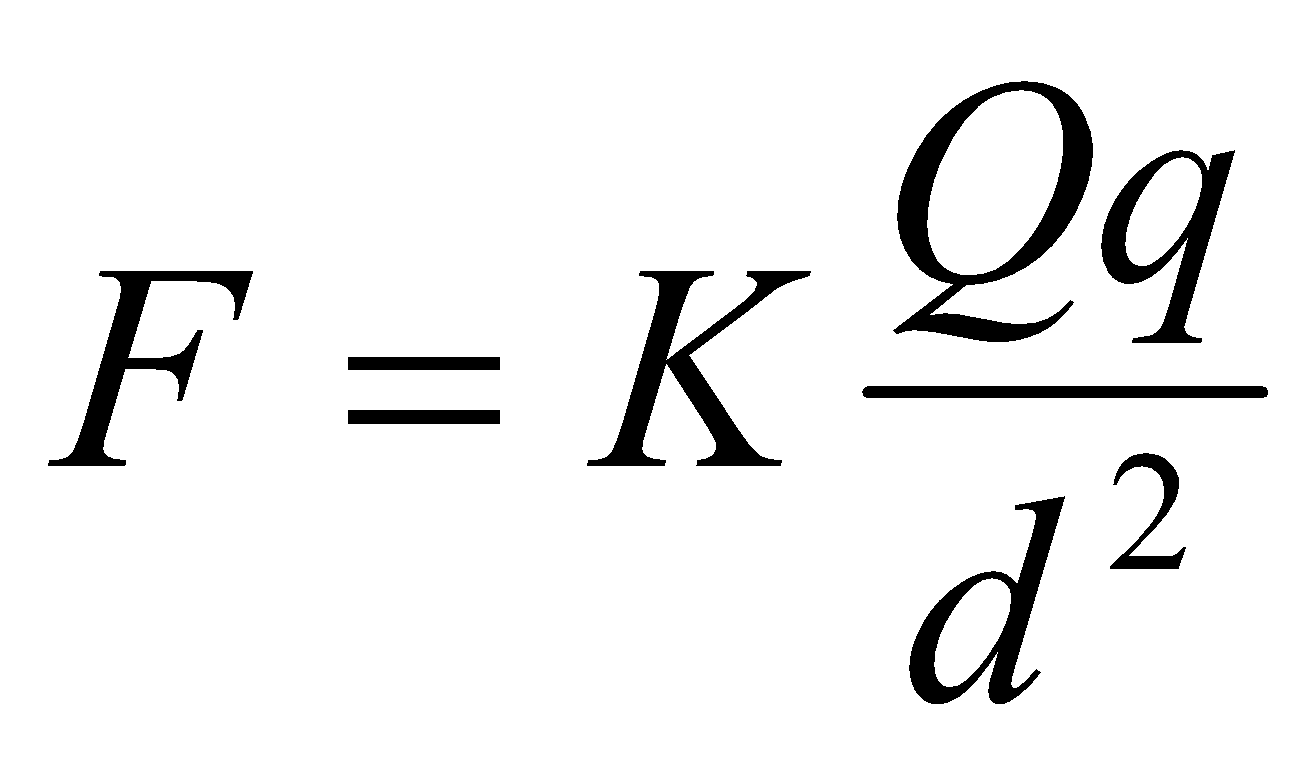 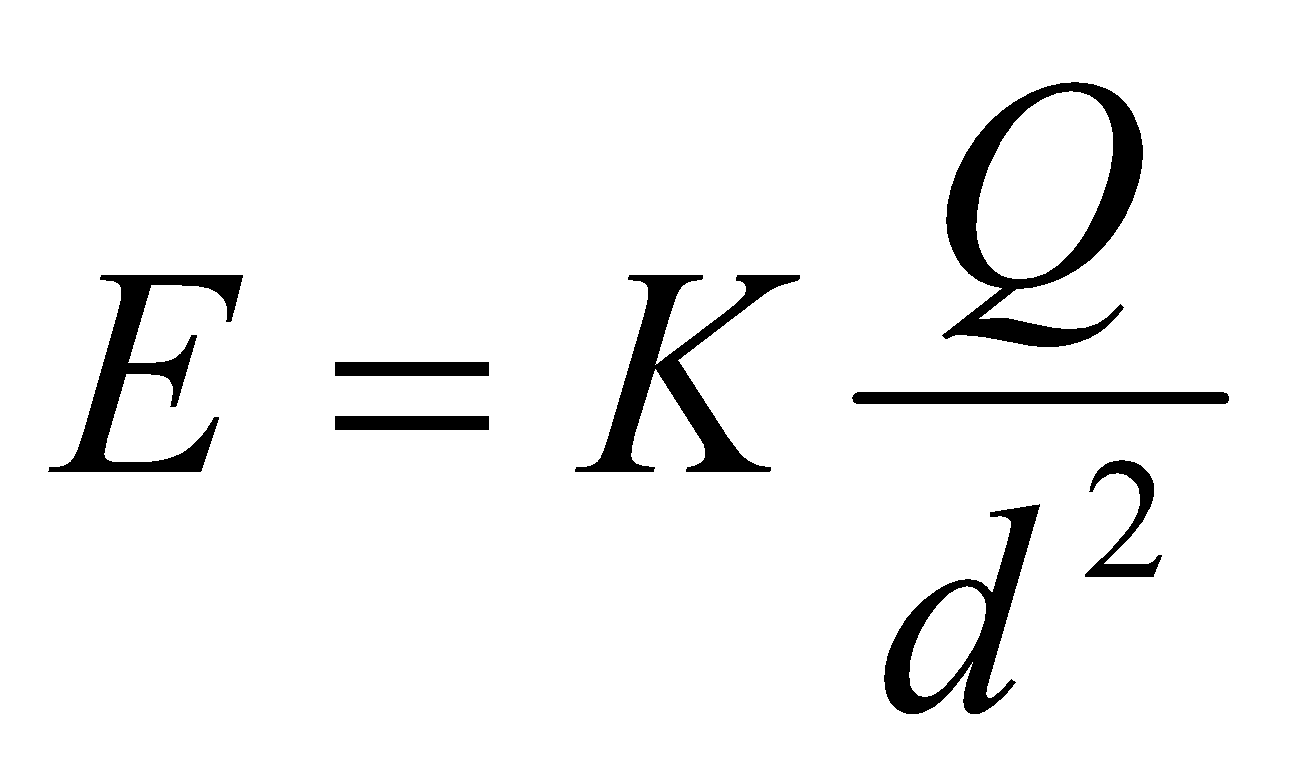 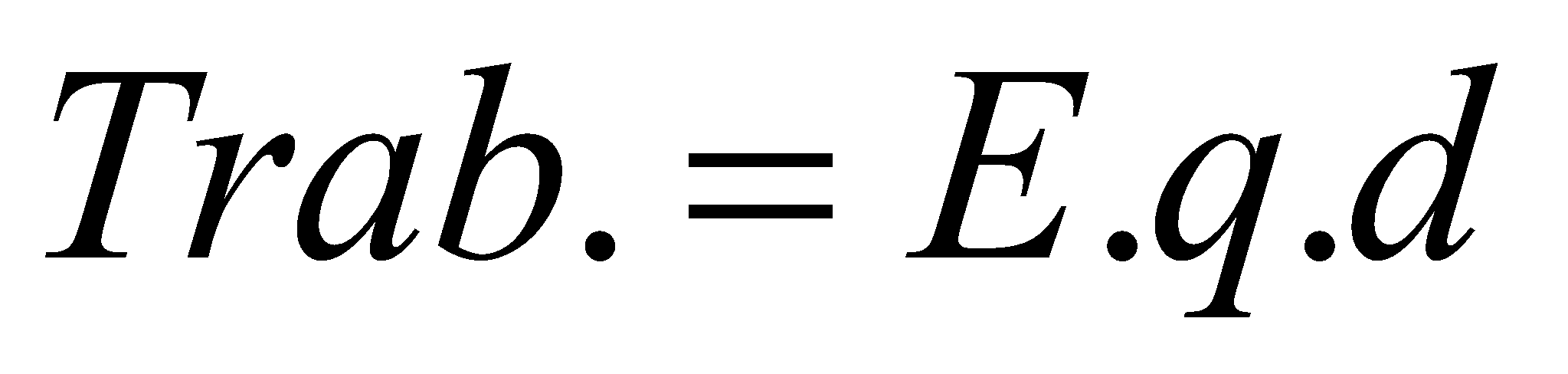 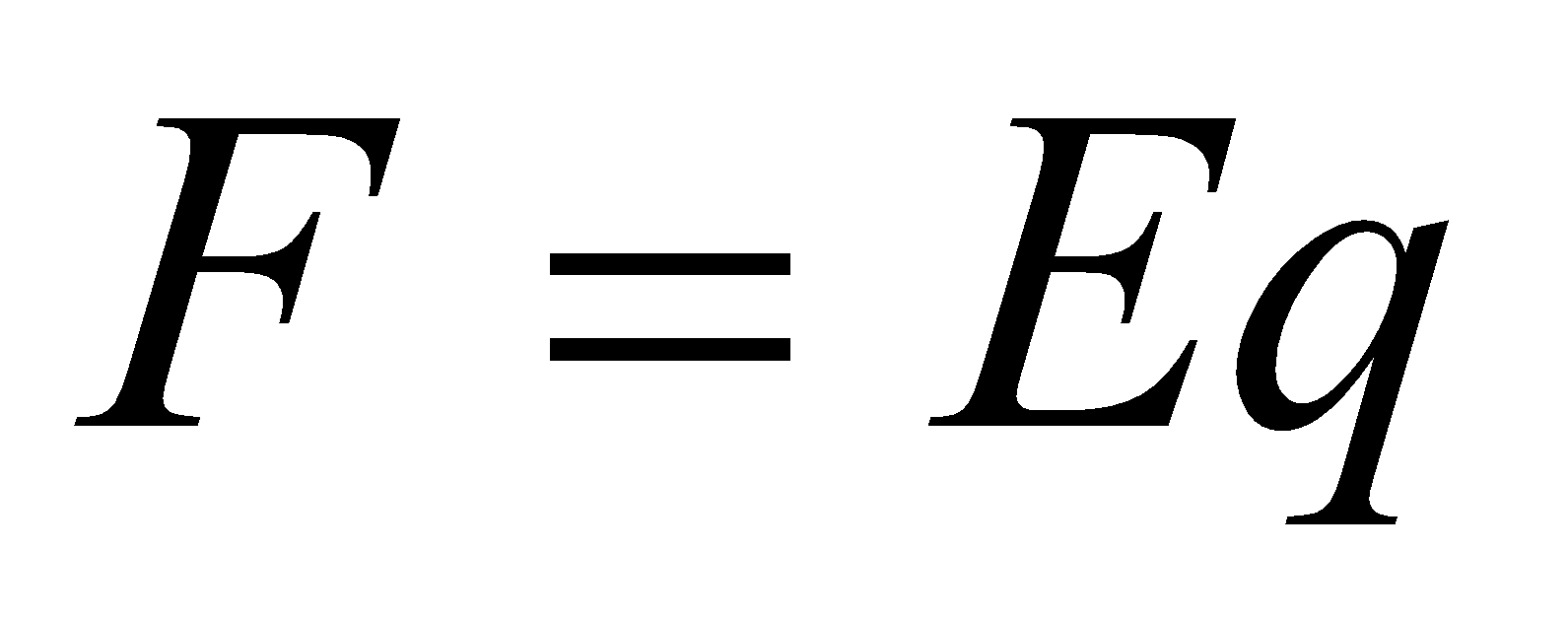 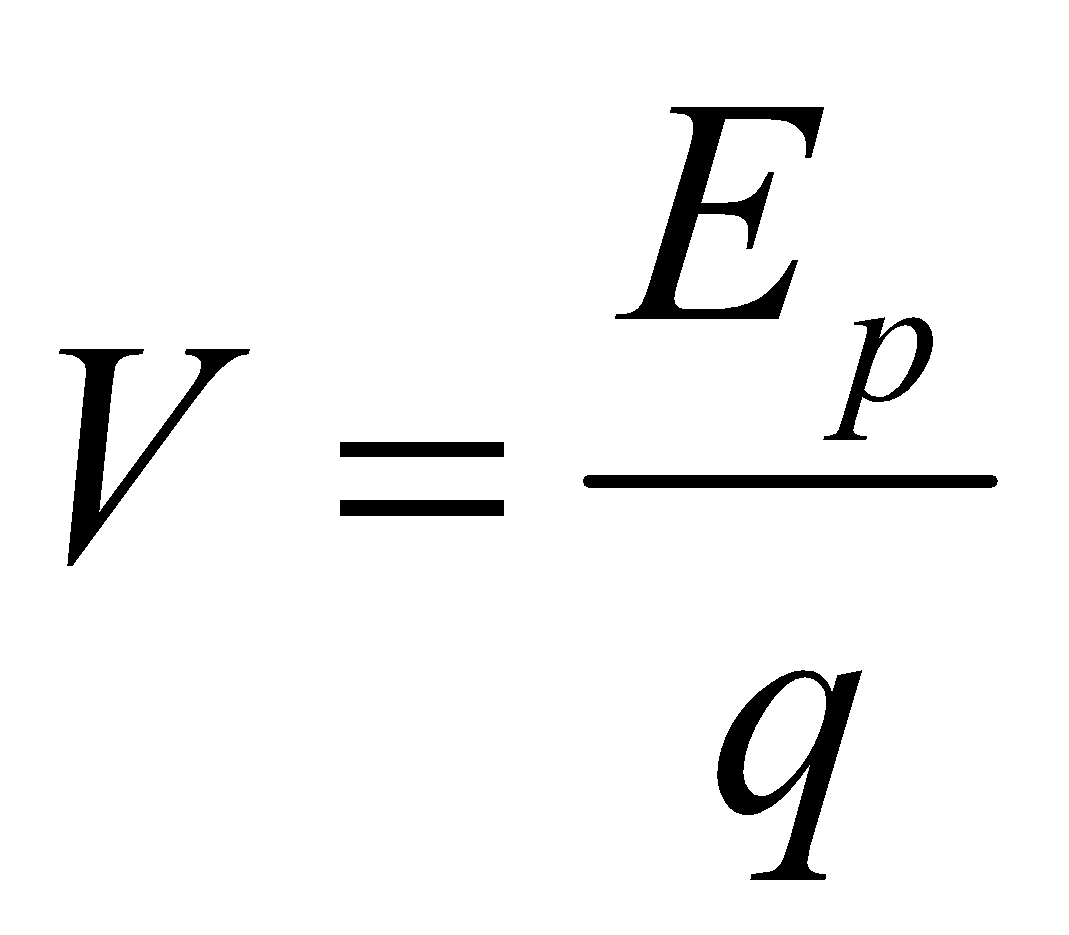 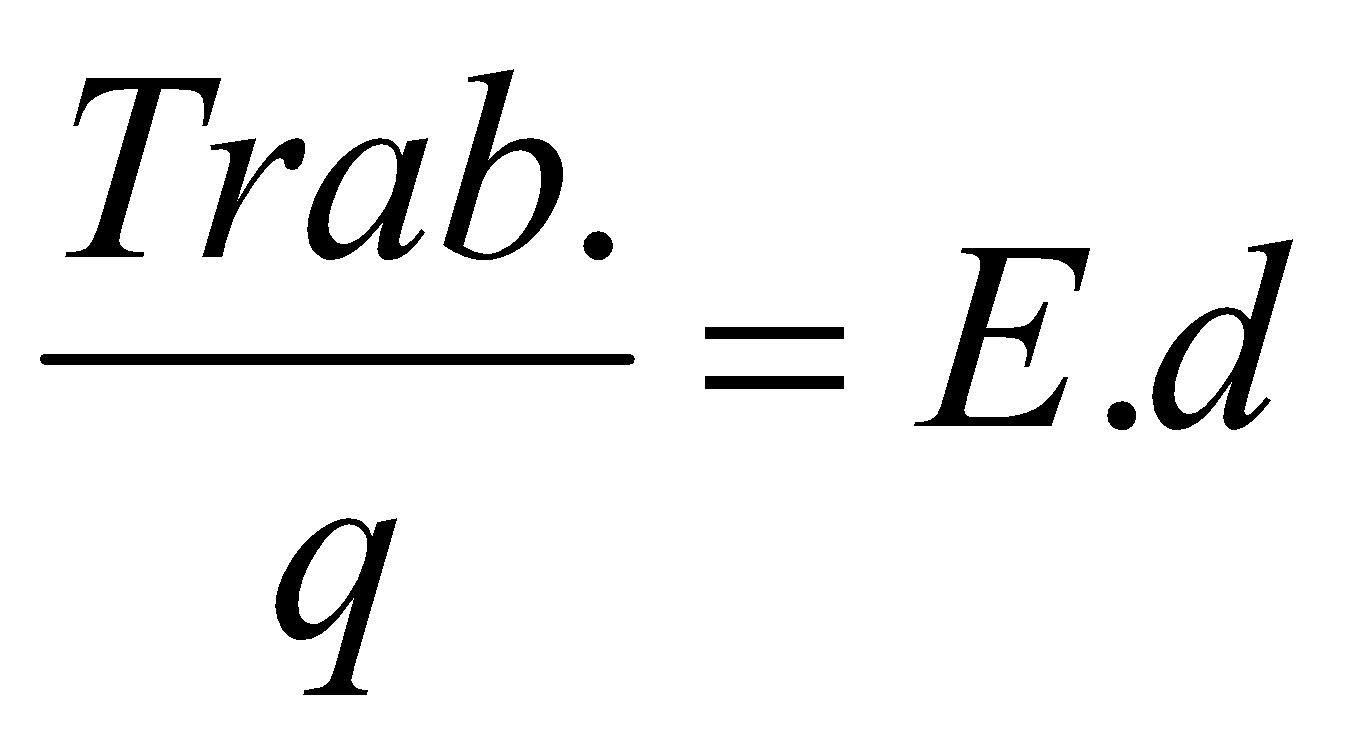 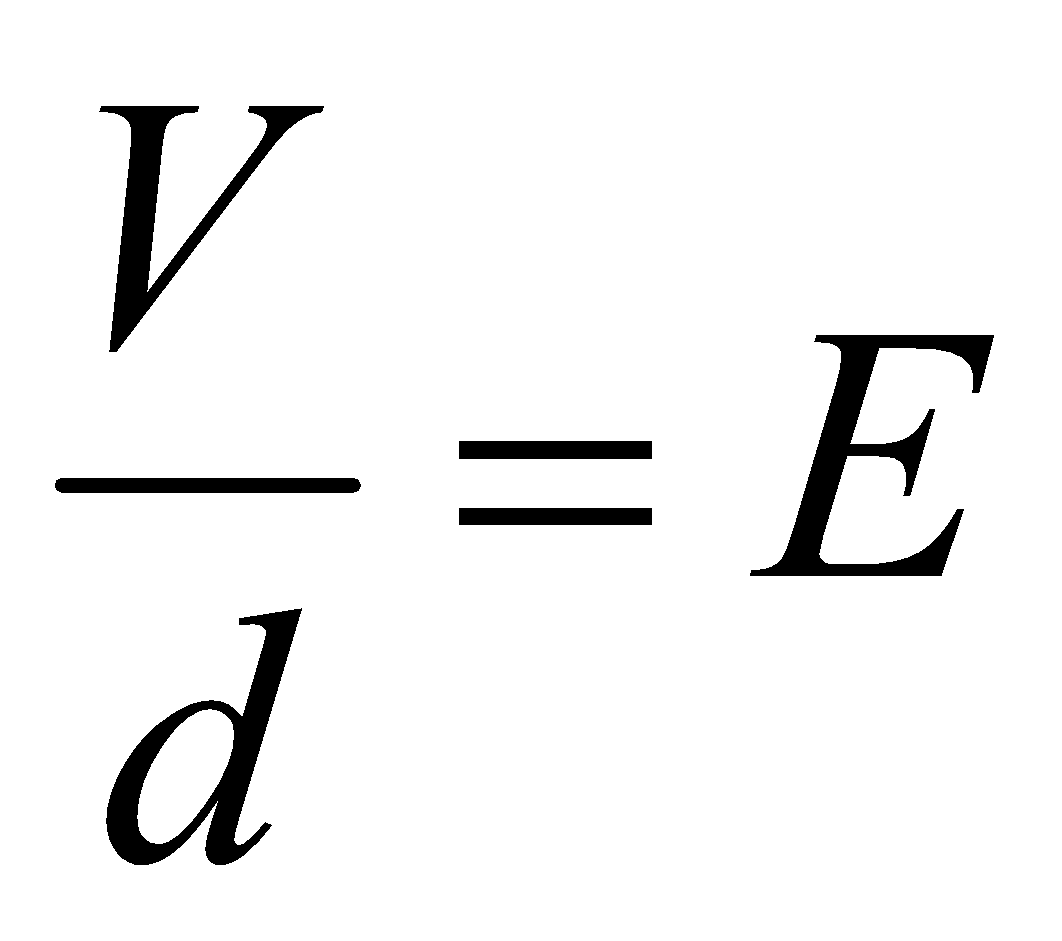 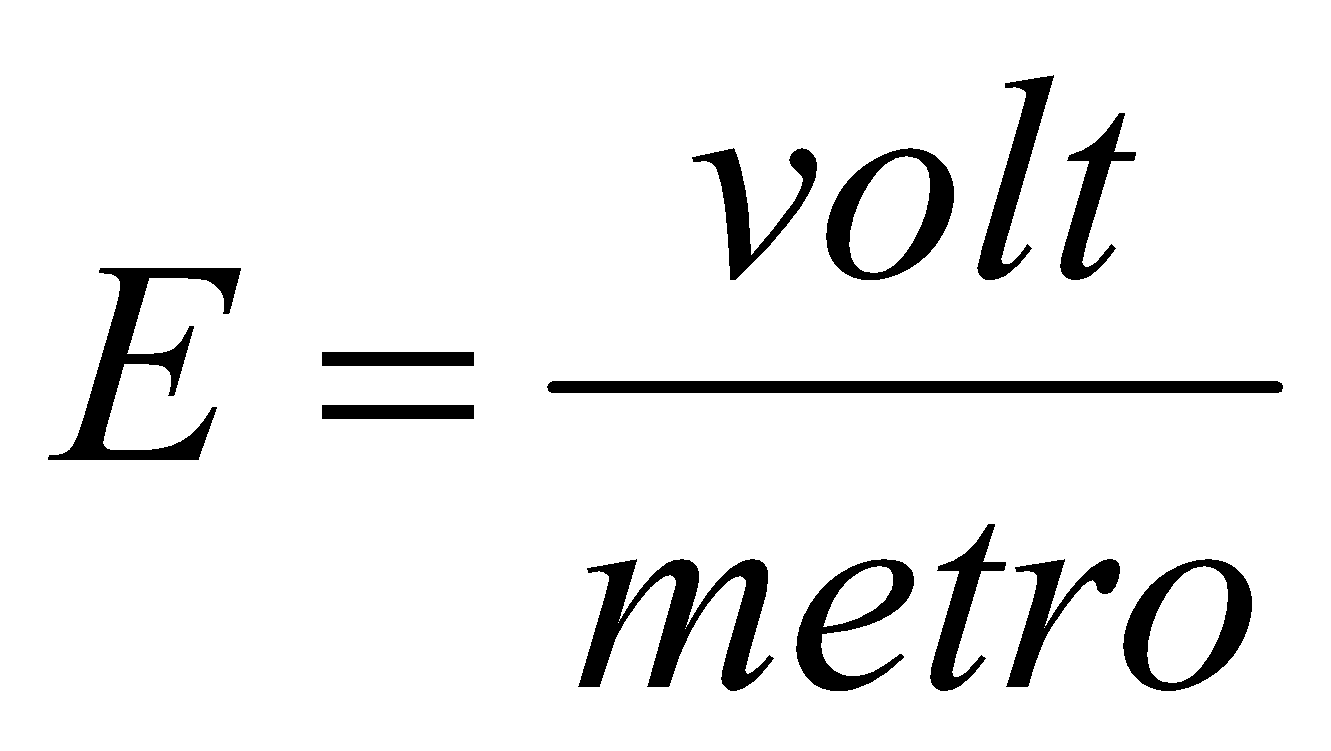 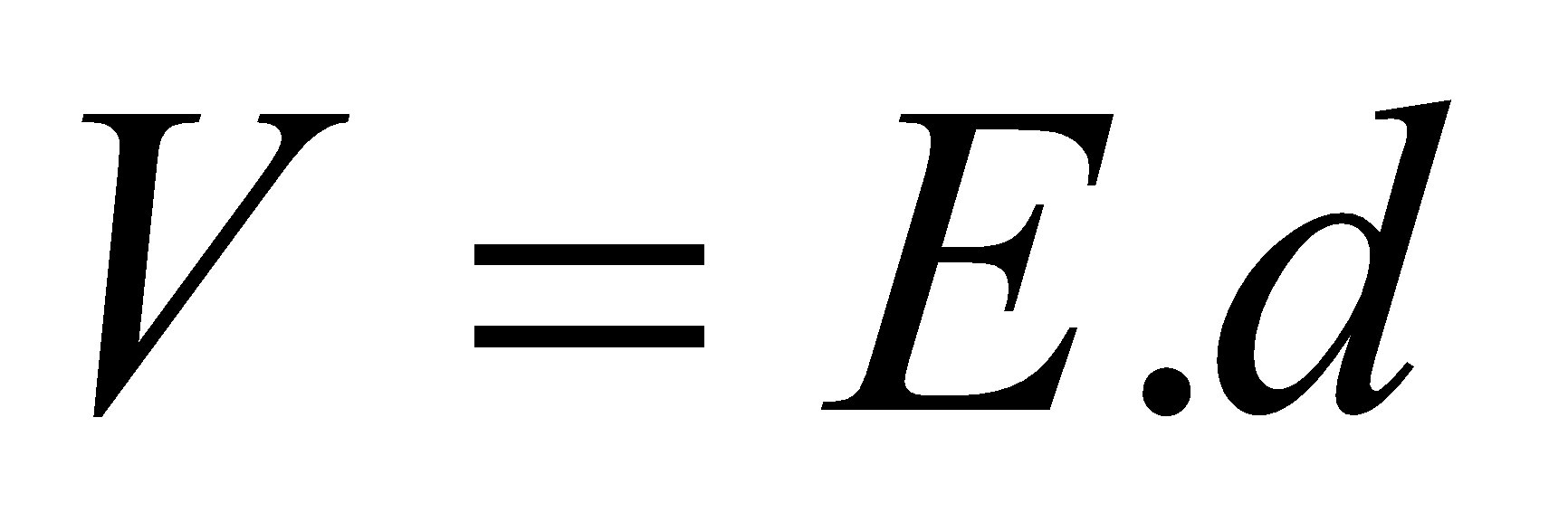 ‹#›
Potencial elétrico (V)
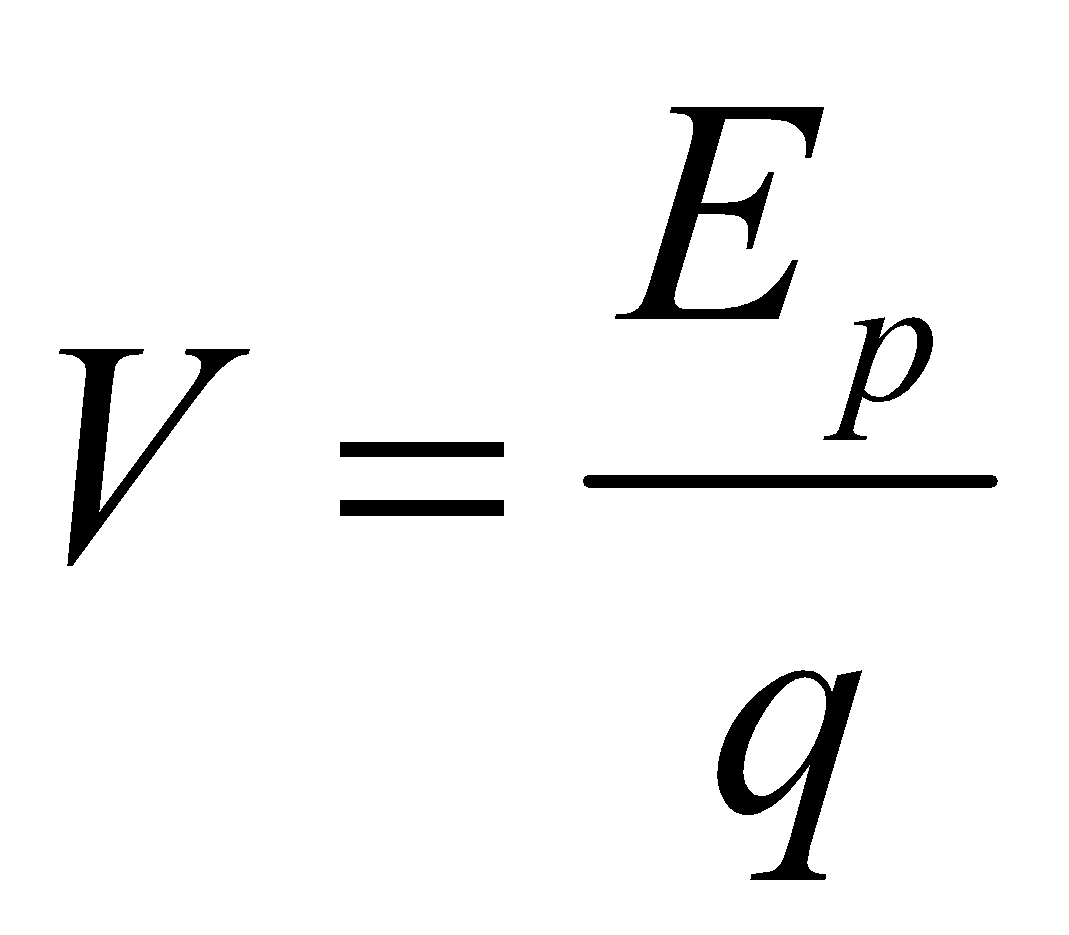 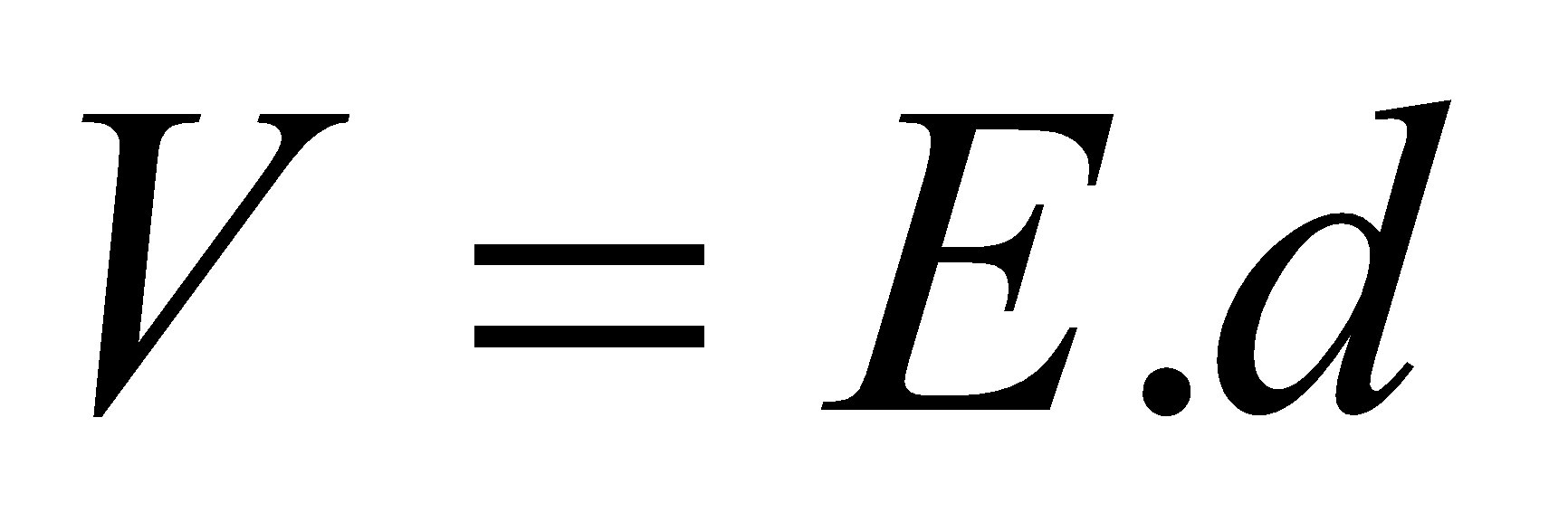 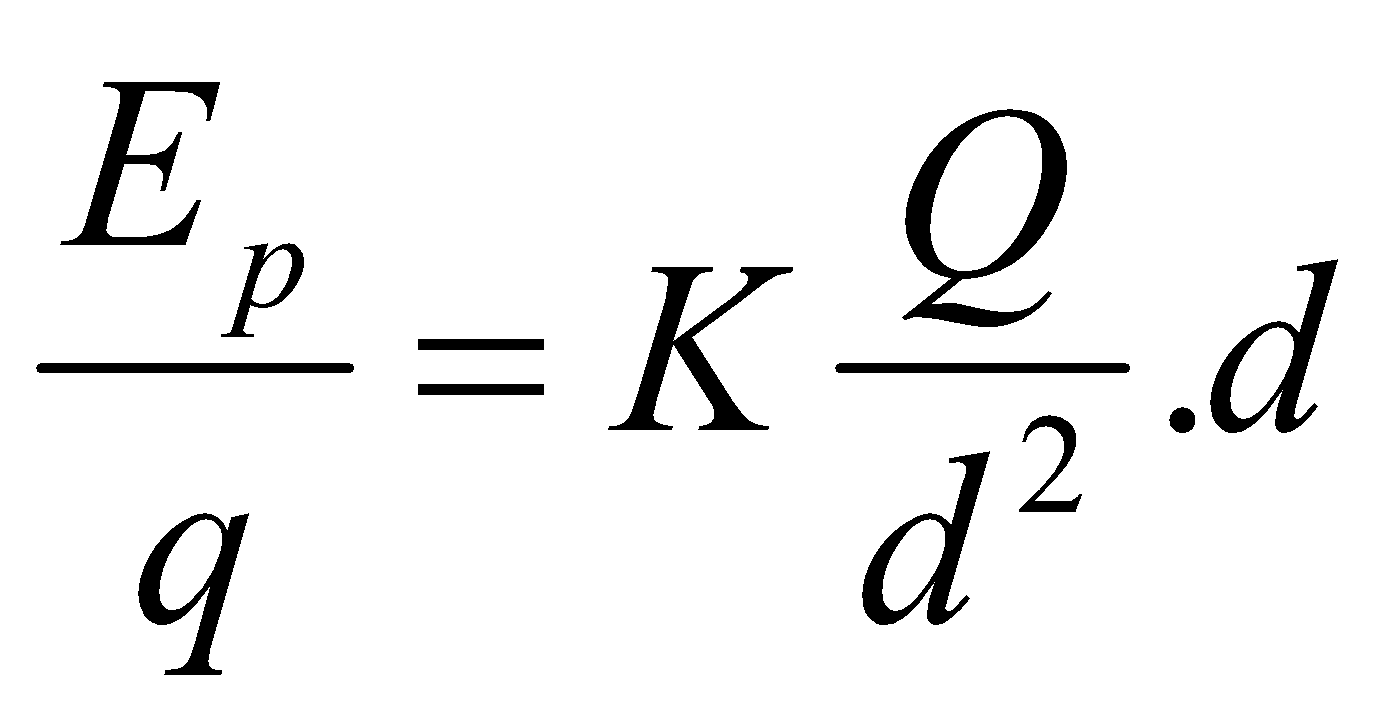 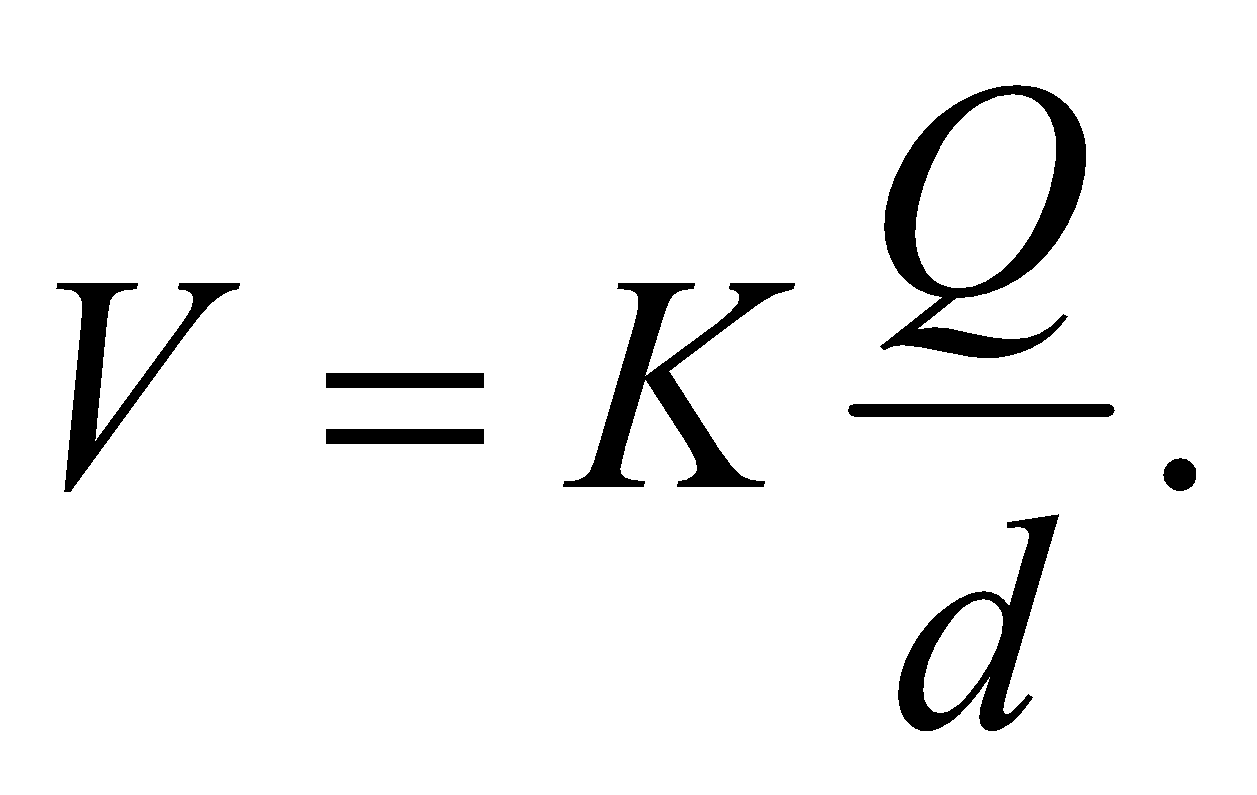 ‹#›
A diferença de potencial entre dois pontos ( VAB ) ou d.d.p. entre dois pontos A e B  representa a diferença matemática entre o potencial do ponto A e o potencial do ponto B (VA - VB).
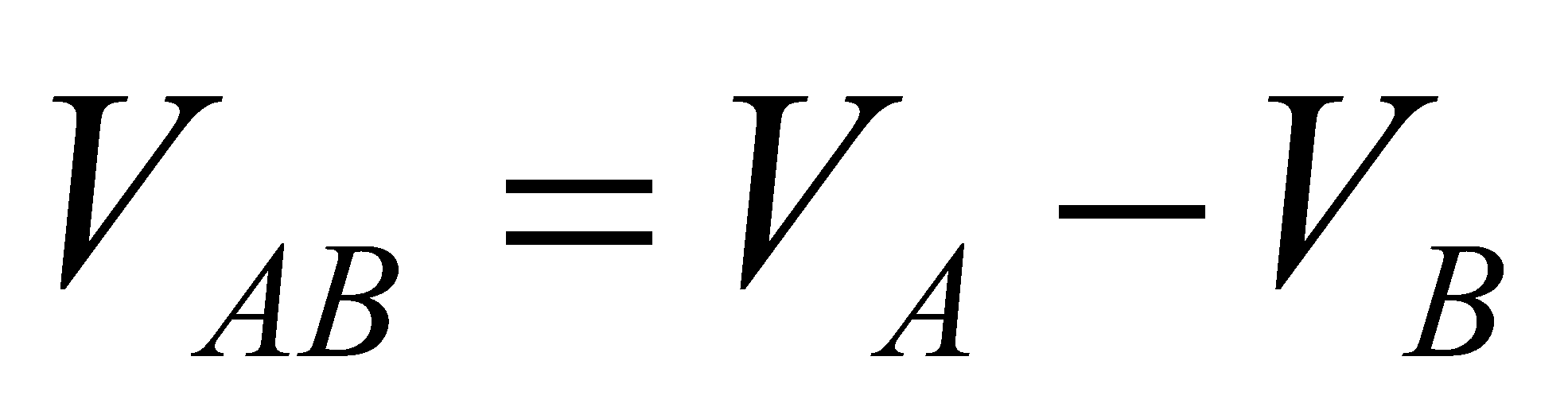 ‹#›
Trabalho
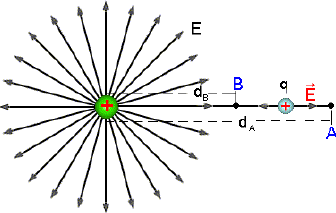 ‹#›
Fonte: GREF (2015).
Trabalho (τ) da força elétrica:
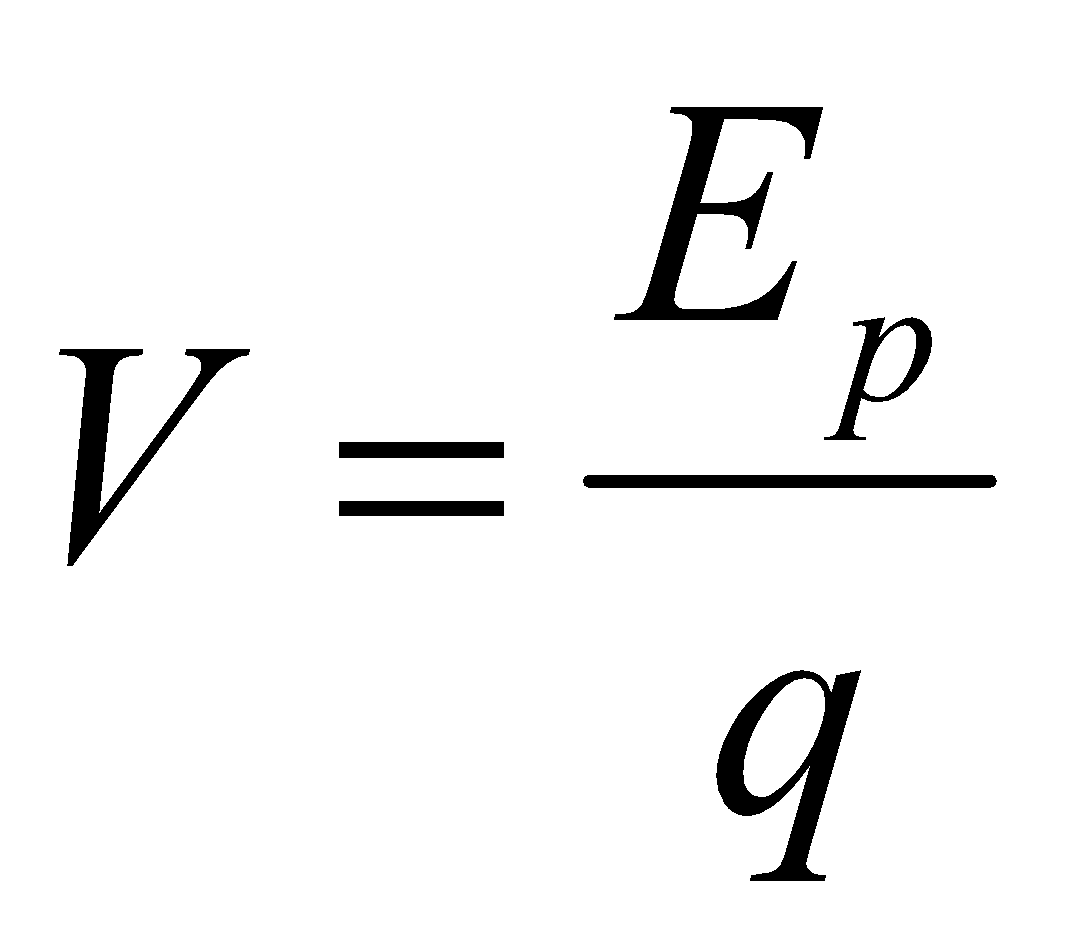 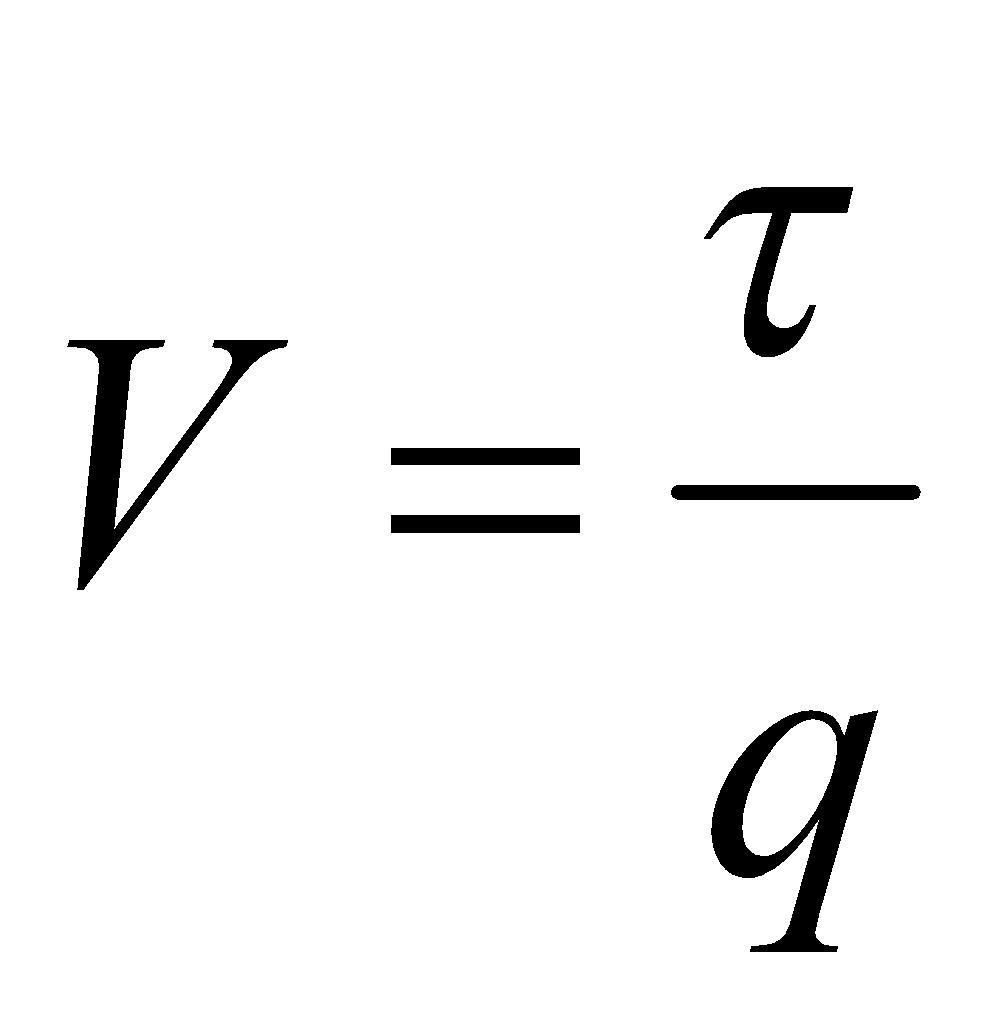 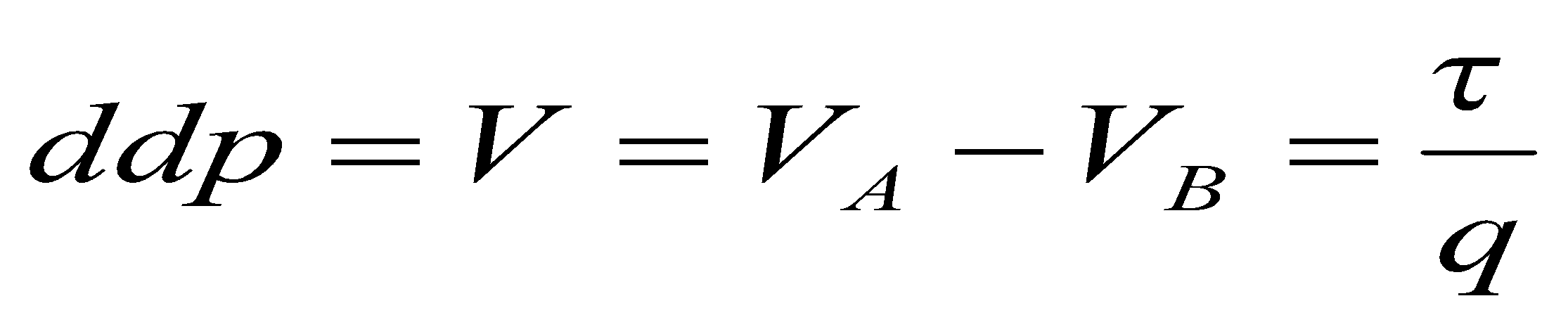 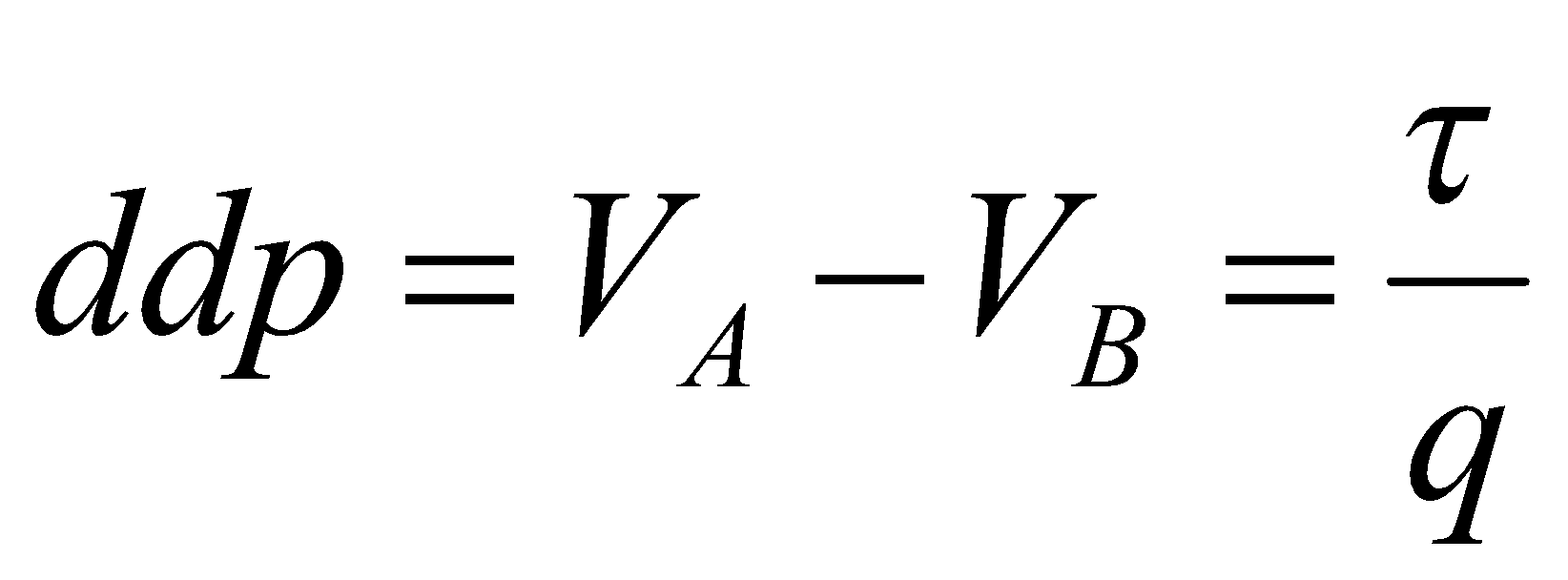 ‹#›
+ 1 equações ...
Trabalho da força elétrica (τ):
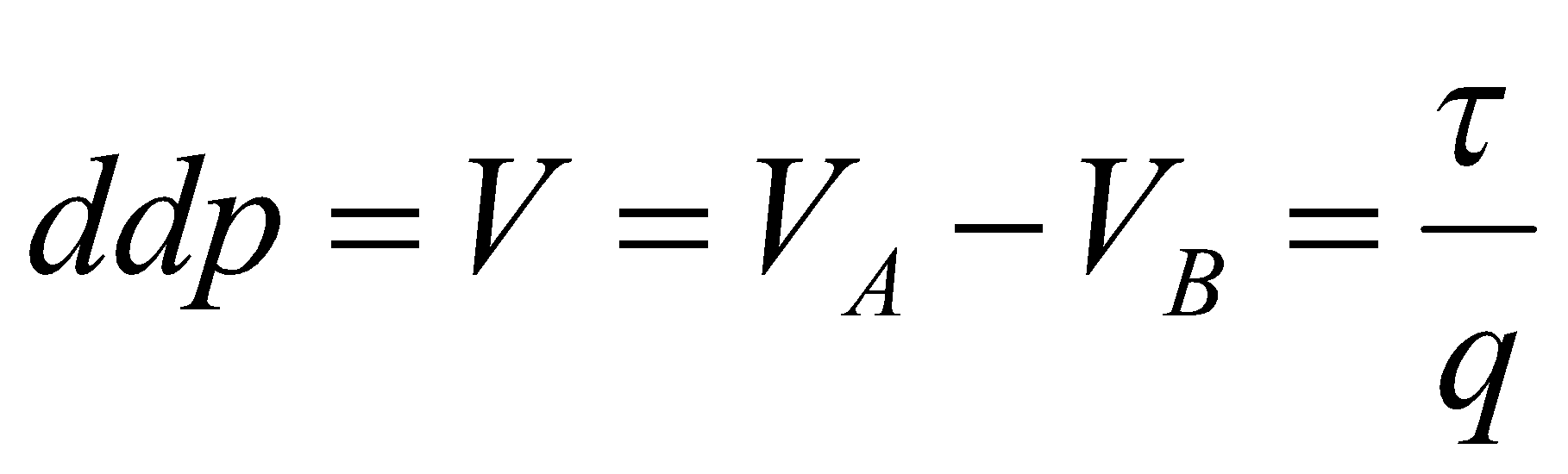 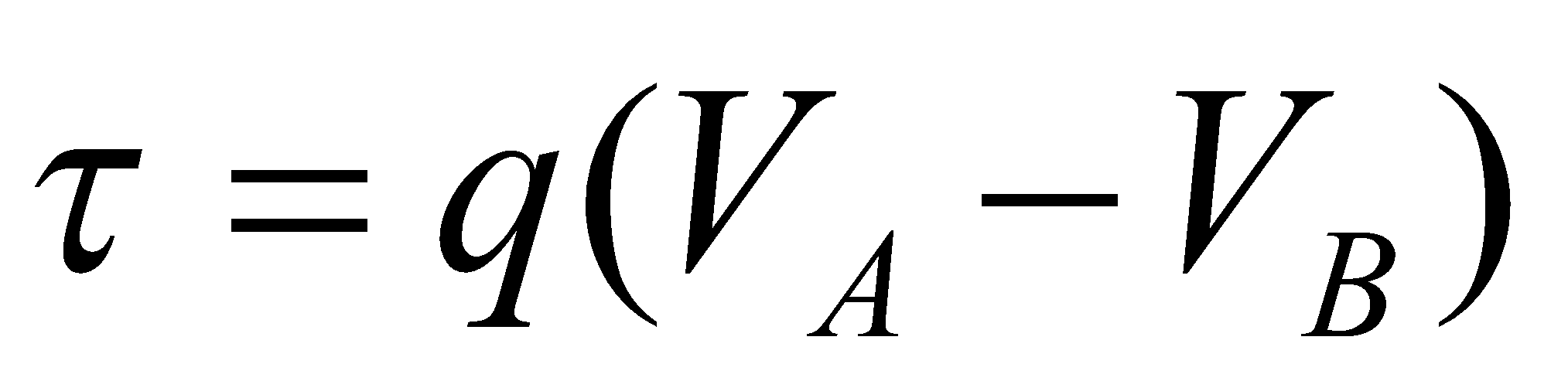 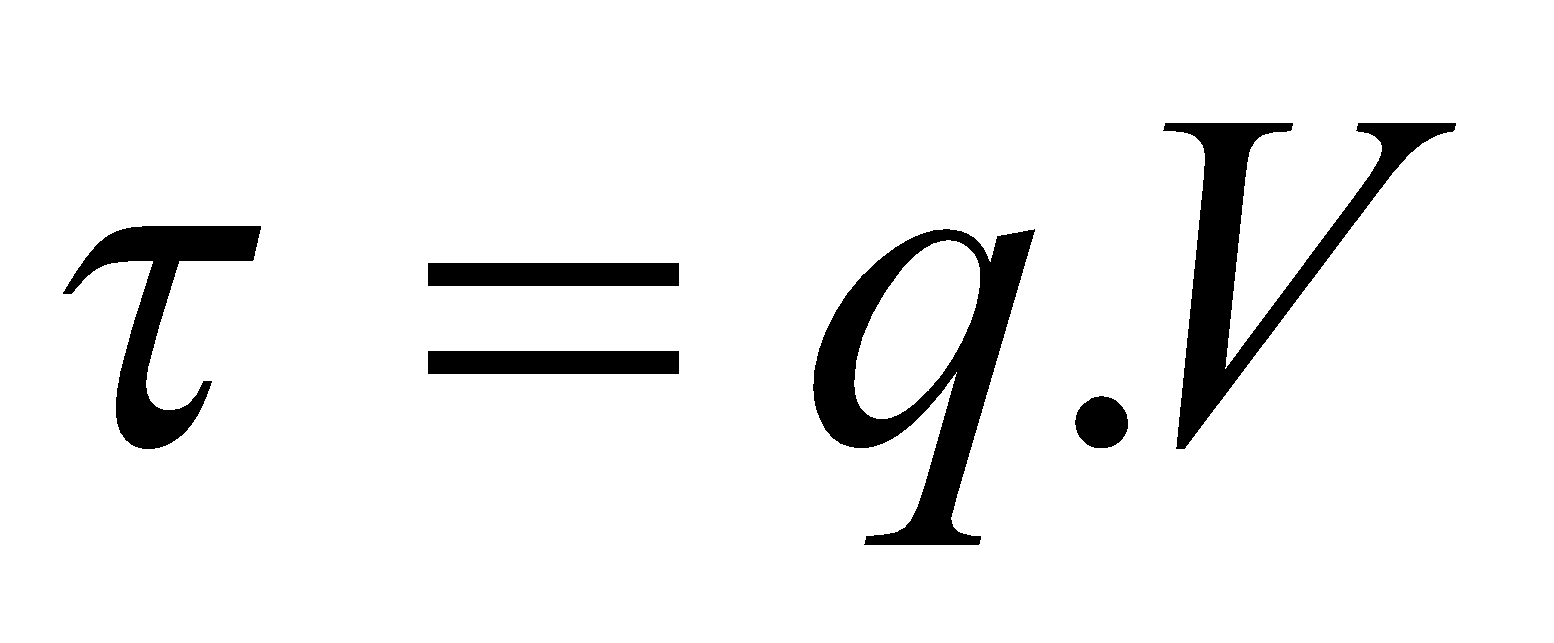 Fonte: GREF (2015).
ddp = VA - VB
Fonte: GREF (2015).
A superfície em que todos os pontos possuem o mesmo potencial elétrico é denominada superfície equipotencial.
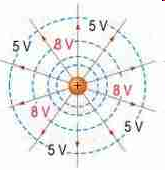 Fonte: GREF (2015).
A superfície em que todos os pontos possuem o mesmo potencial elétrico é denominada superfície equipotencial.
Fonte: GREF (2015).
Superfície equipotenciais
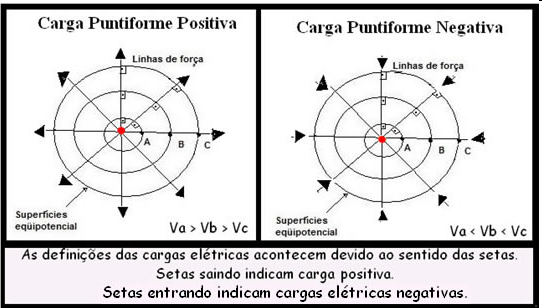 Fonte: GREF (2015).
O potencial elétrico no ponto P do campo elétrico gerado pelo conjunto de cargas é igual à soma dos potenciais elétricos produzidos no ponto P pelas cargas puntiformes individualmente, como mostra a figura.
É importante observar que sendo o potencial elétrico uma grandeza escalar a soma dos potenciais é uma soma algébrica.
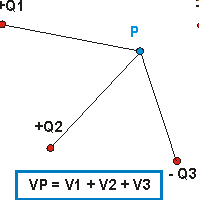 ‹#›
Fonte: GREF (2015).
Referências
ALVARENGA, Beatriz; MÁXIMO, Antônio. Curso de Física. São Paulo: Ed. Scipione, 2000. v. 2.
GASPAR, Alberto. Física. 1.ed. São Paulo: Ática, 2000. v. 3.
GREF – Grupo de reelaboração do ensino de física. Física 3: Eletromagnetismo. 5. ed. São Paulo: Edusp, 2015.
HALLIDAY, D; RESNICK, R. Física. Rio de Janeiro: LTC – Livros técnicos e científicos Editora S.A., 1983. v. 3.
HEWITT, P. G. Física conceitual. 9. ed. Porto Alegre: Bookman, 2002.
XAVIER, C.; BENIGNO, B. Física aula por aula. São Paulo: FTD, 2010.